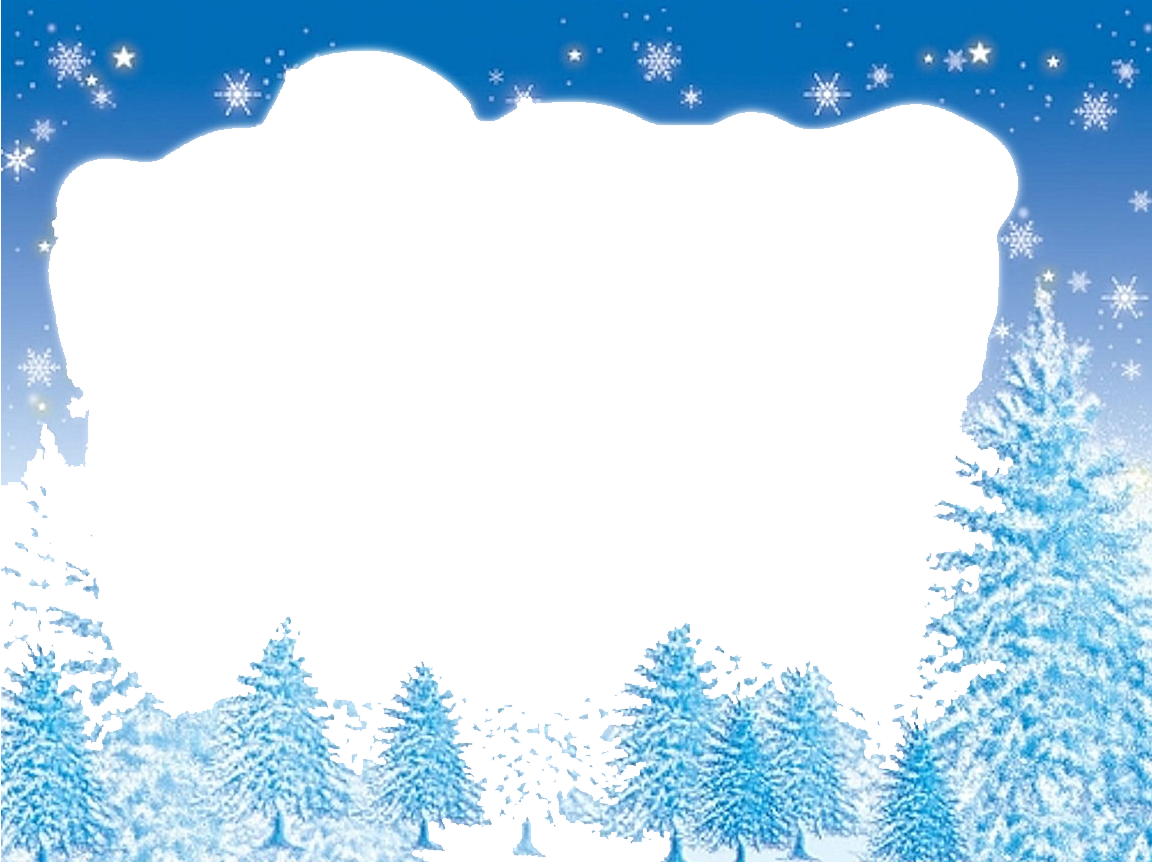 МАДОУ № 23» Детский сад «ДЕЛЬФИНЧИК»
Краткосрочный проект в подготовительной группе №1 «Колосок»
«Первый тоненький ледок, чем опасен он дружок?»
Воспитатель: Гарина Н.В.
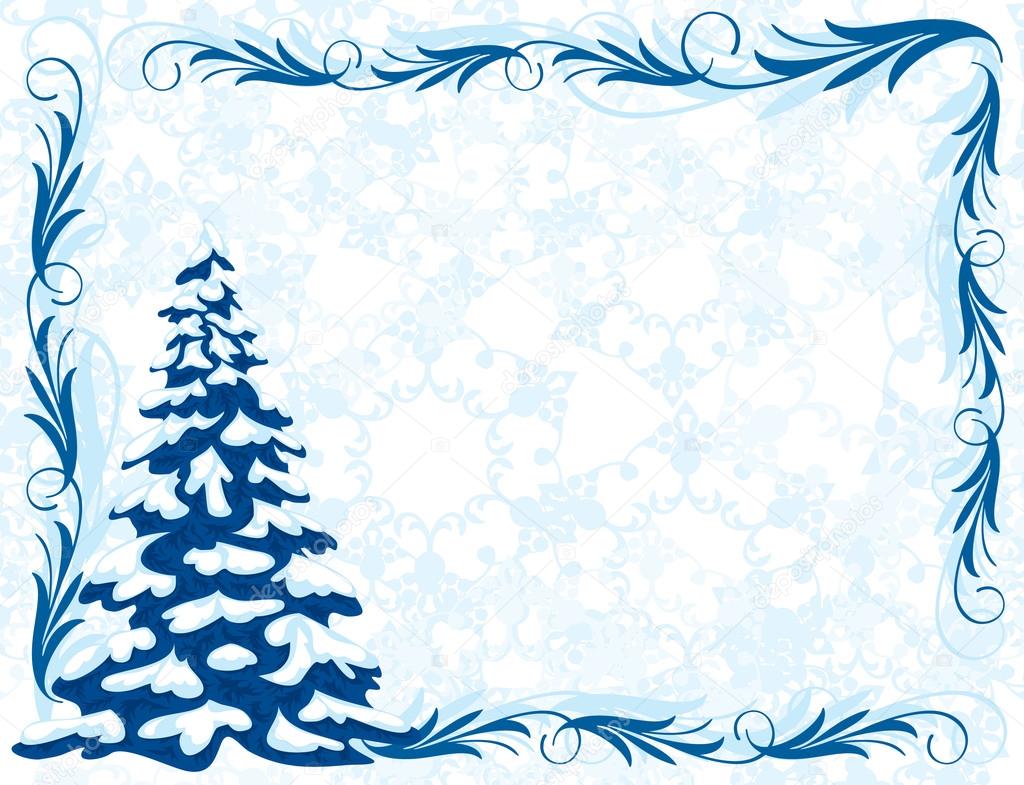 Актуальность
Ежегодно тонкий зимний лед становится причиной гибели людей. К сожалению, в числе погибших нередко оказываются дети, которые еще не могут осознать всю степень коварства тонкого и хрупкого настила. Гибель людей на воде, исходя из многолетней статистики, начинается именно в данный период. Основными причинами гибели стали бесконтрольность родителей за детьми и выход на тонкий лед в запрещенных местах.
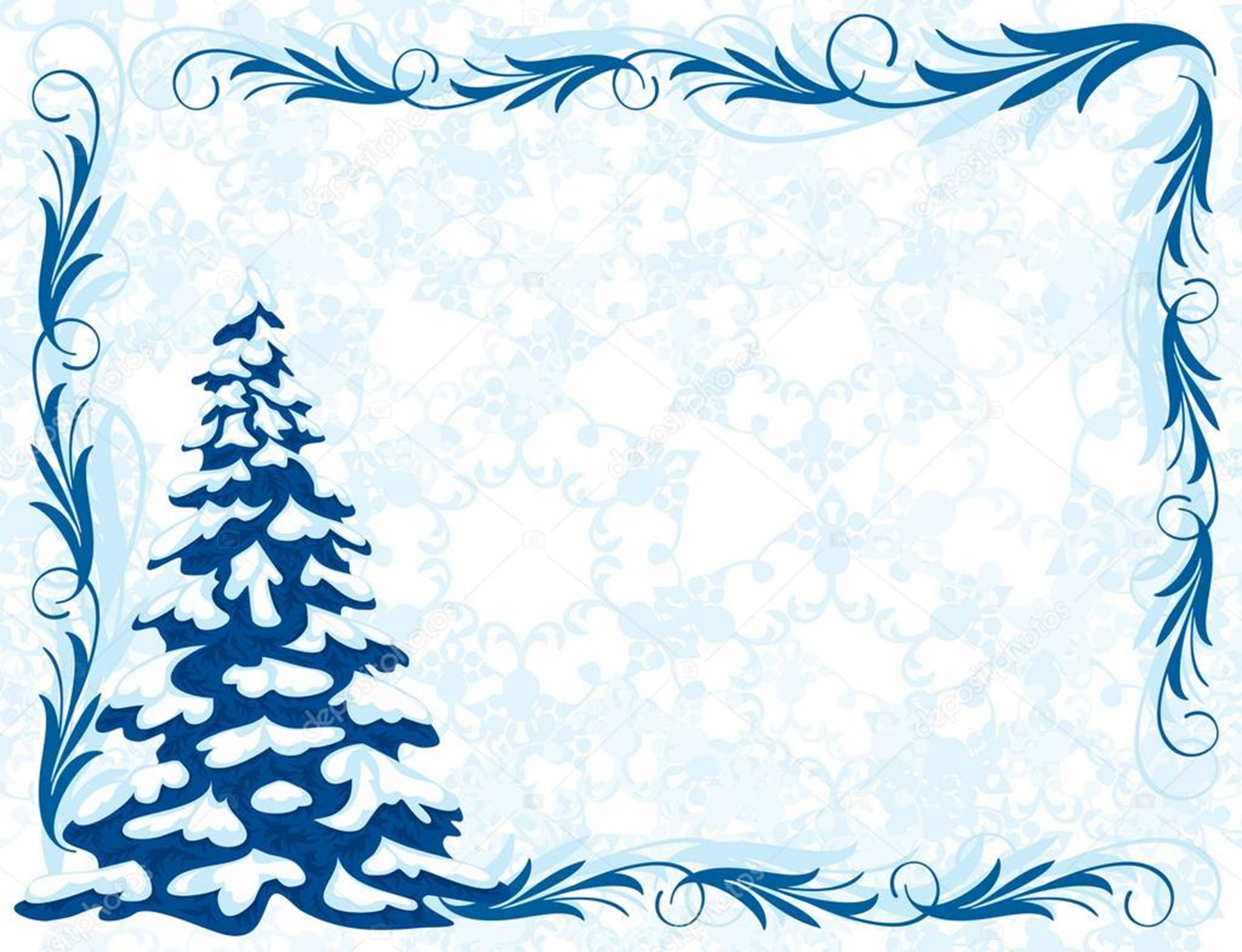 Цель
Формировать у детей представления о правилах безопасного поведения на льду, об опасностях, которые подстерегают человека у водоемов; познакомить с причинами несчастных случаев; воспитывать бережное отношение к жизни и здоровью.
Участники проекта
Дети
Воспитатели
Родители
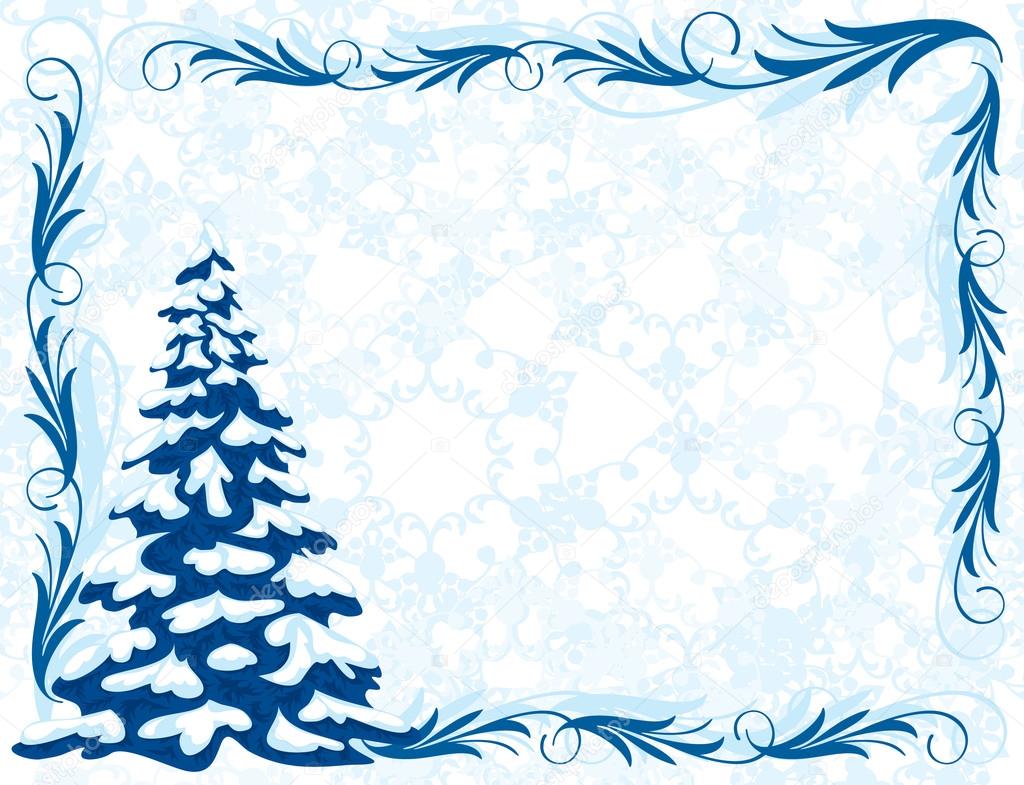 Перспективный план работы с детьми
Мероприятия
1.Беседа ««Осторожно, первый лёд!»
2. Чтение художественной литературы     Т.Шорыгина«Волшебные вороны»
   Чтение художественной литературы Б.С.Житков «На   льдине»
   Чтение художественной литературы Д.Н. Мамин –   Сибиряк «Серая шейка»
3.Просмотр мультфильма Смешарики «Азбука.безопасности»
   «На тонком    льду».
4. Рассматривание альбома «Уроки безопасности»
5. .Занятие «Чтобы не было беды, будь осторожен у воды!»
6. Продуктивная деятельность. Рисование «Как на тоненький ледок»
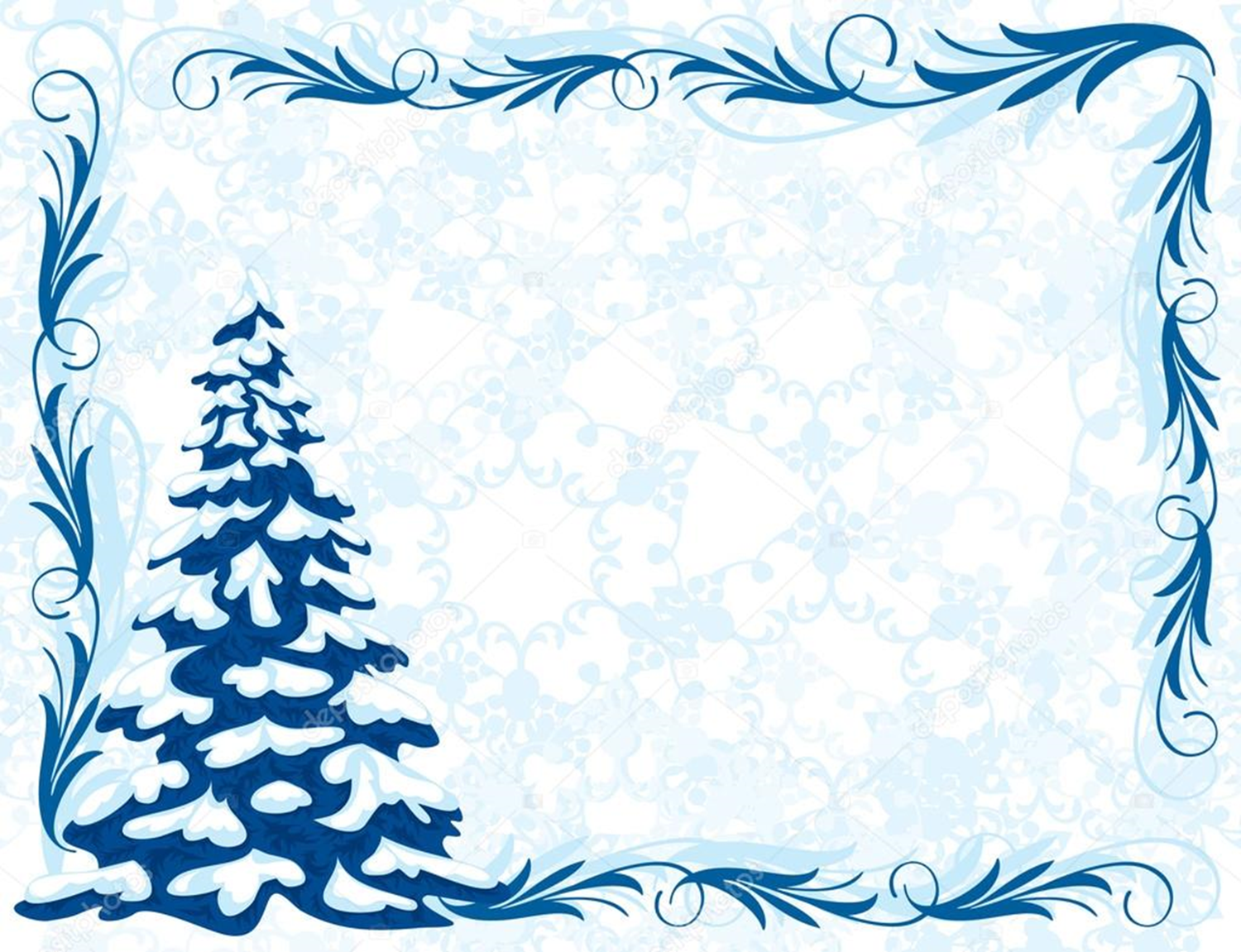 Опытно-экспериментальная деятельность с водой и предметами
1.Решение проблемных ситуаций: «Не зная броду – не суйся в воду!»
2.«Тонет – плавает» «Такая разная вода».
3. Сюжетно – ролевая игра «Мы – спасатели»
4. Викторина «У воды играем, правила не забываем»
5. Итоговое занятие на тему «Безопасность на льду»
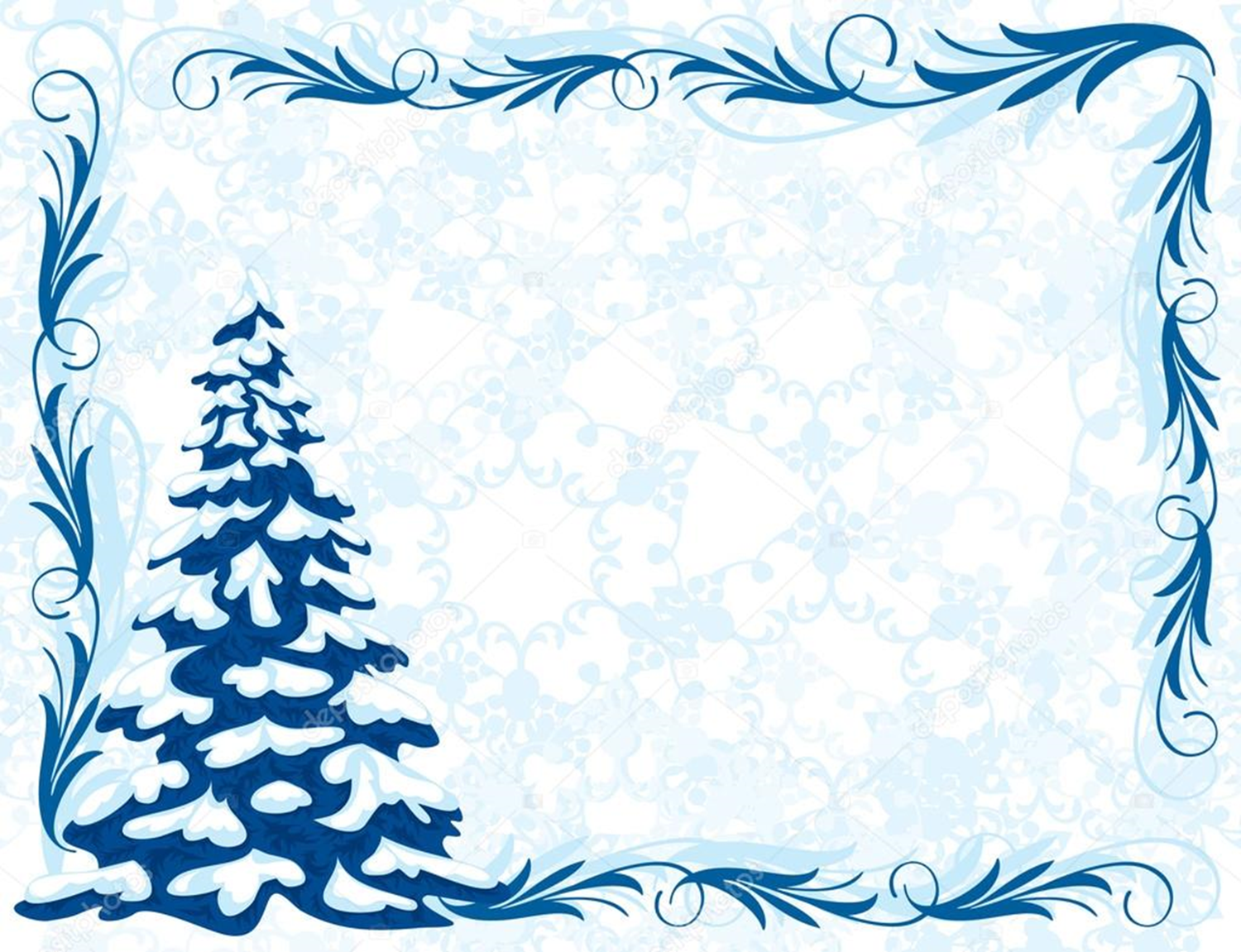 План работы с родителями

Мероприятия
1. Памятка «Правила безопасности на льду»
2. Анкетирование «Безопасность детей на льду»;
3. Организация уголка безопасности
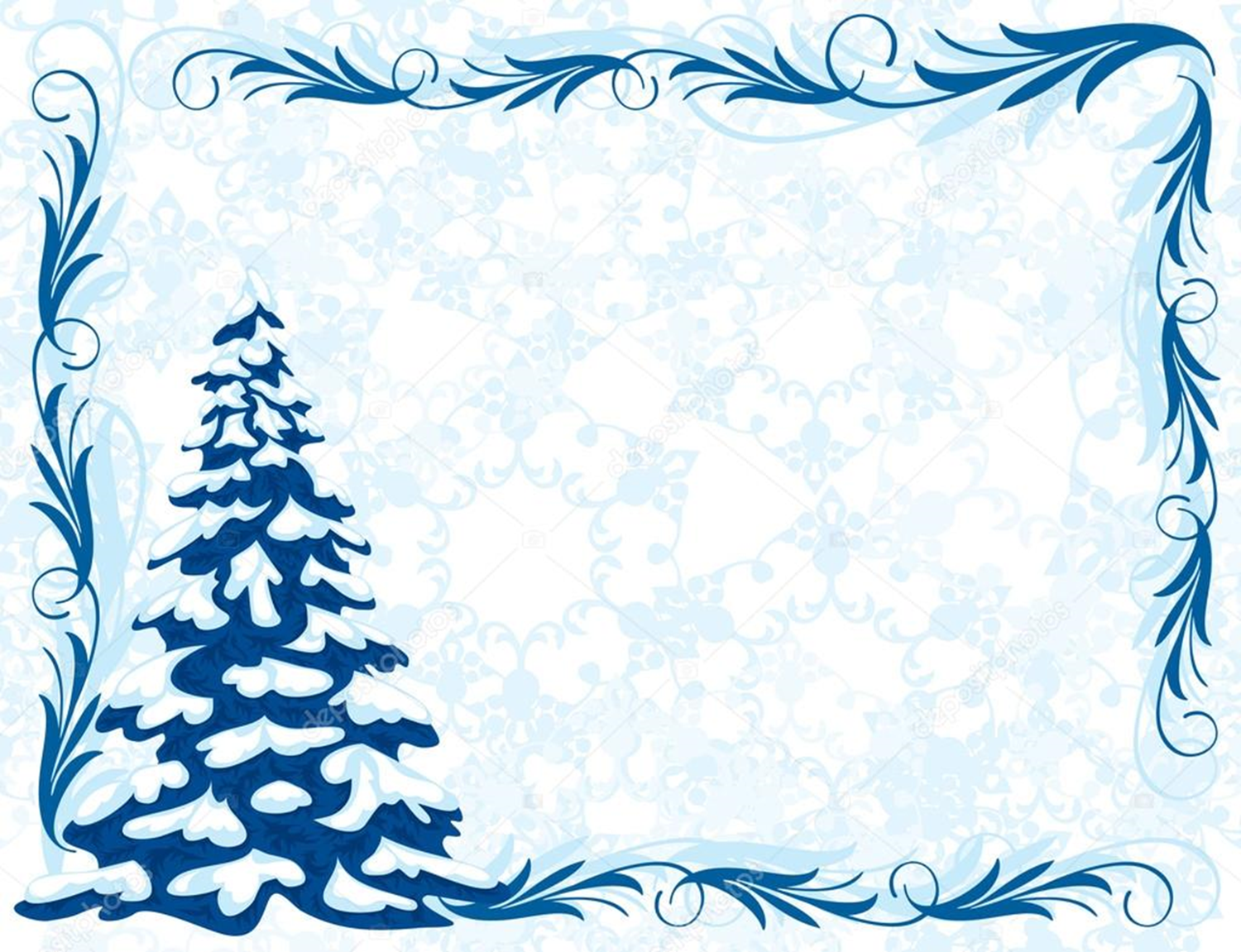 Ожидаемый результат
 
Создание у детей целостного и системного представления о правилах поведения на льду.
Формирование у детей адекватных, осознанных действий в различных ситуациях.
Изменение отношения родителей к данной проблеме
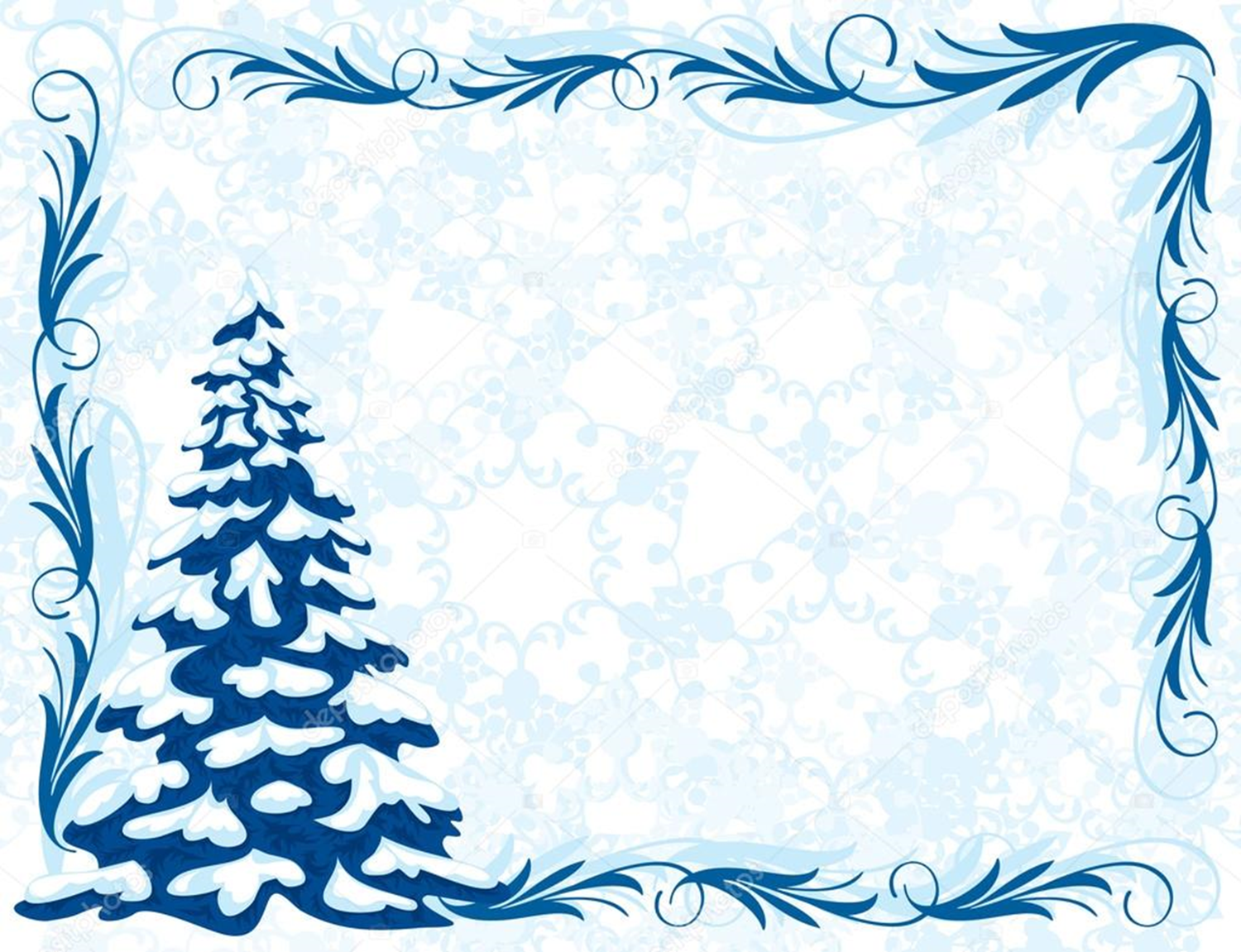 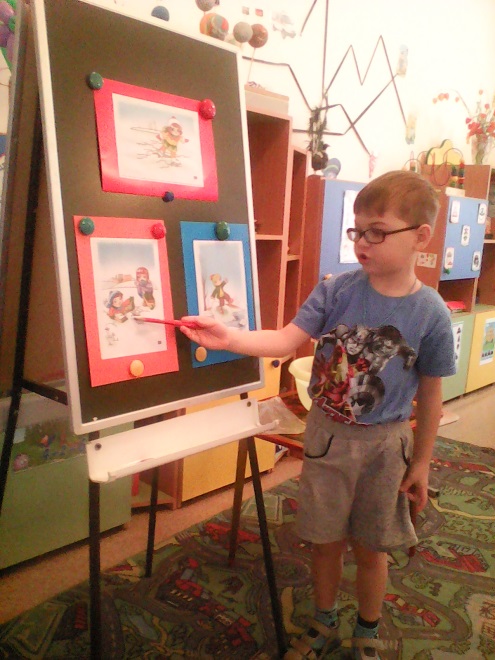 Беседа «Чем опасен лед»
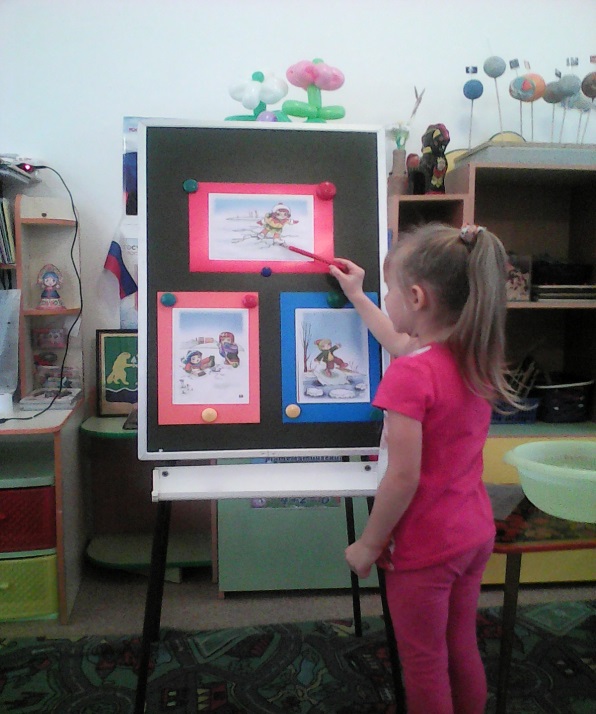 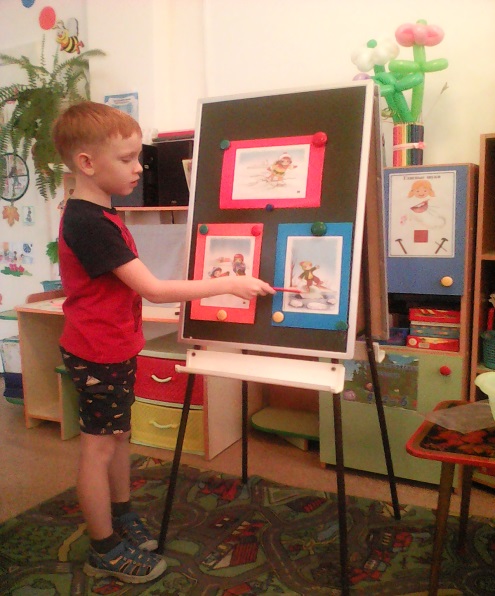 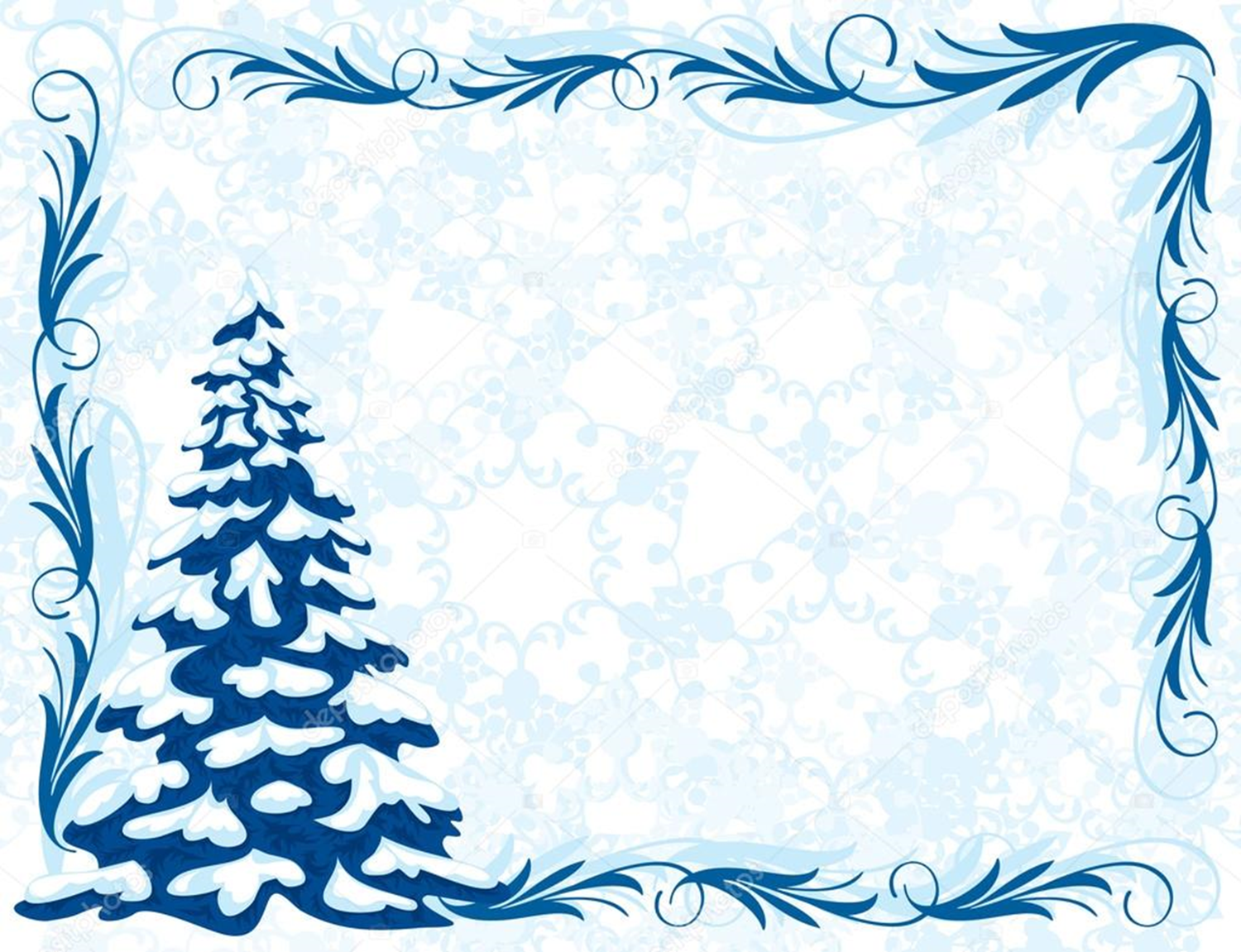 Экспериментирование
 «Как на тоненький ледок»
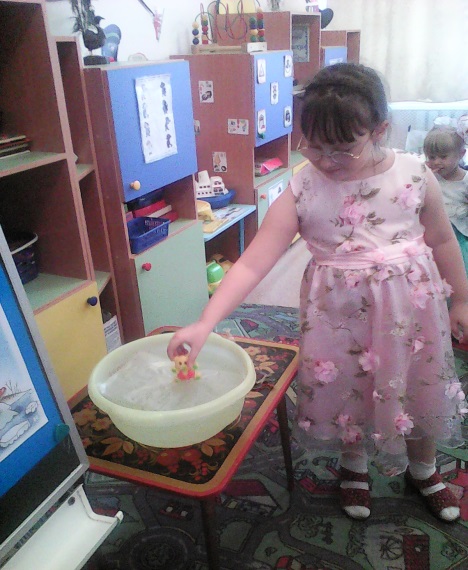 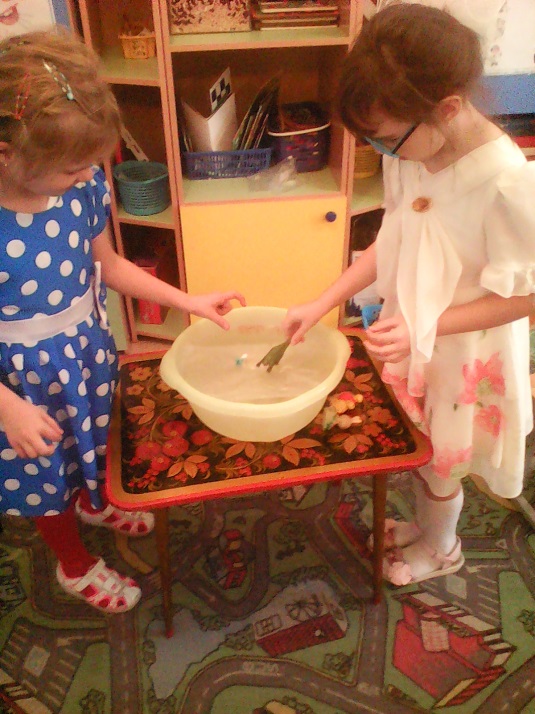 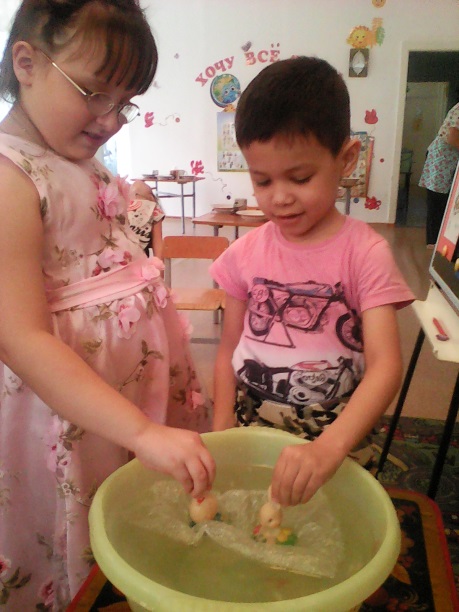 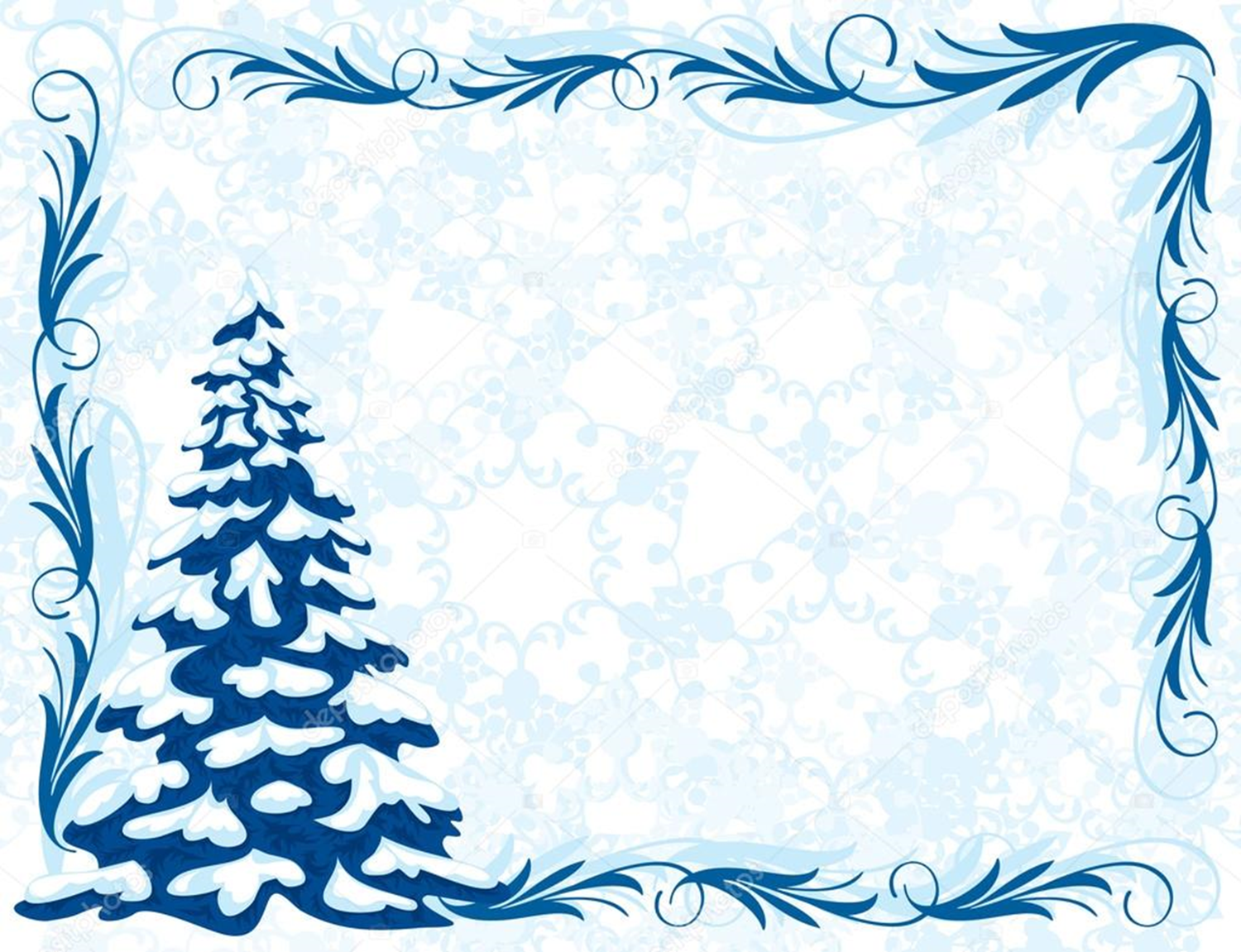 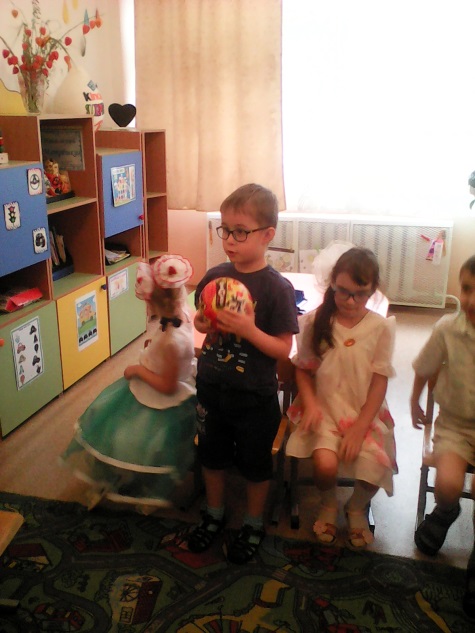 Игра
 «Правила на льду»
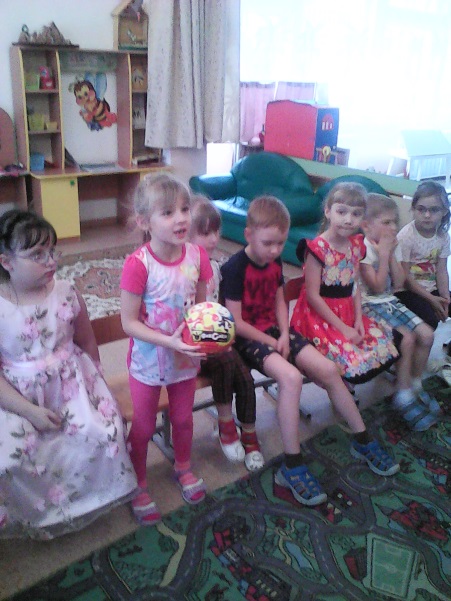 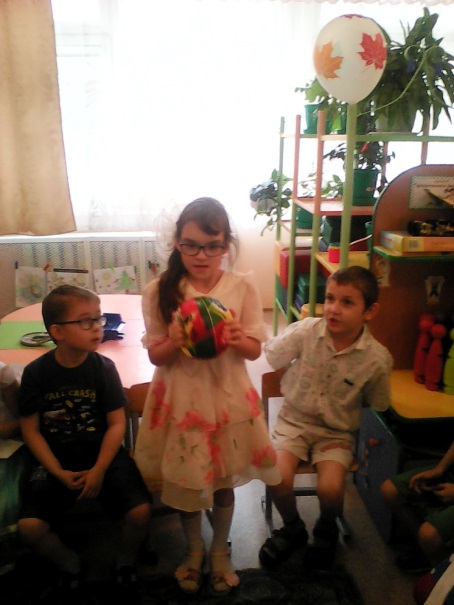 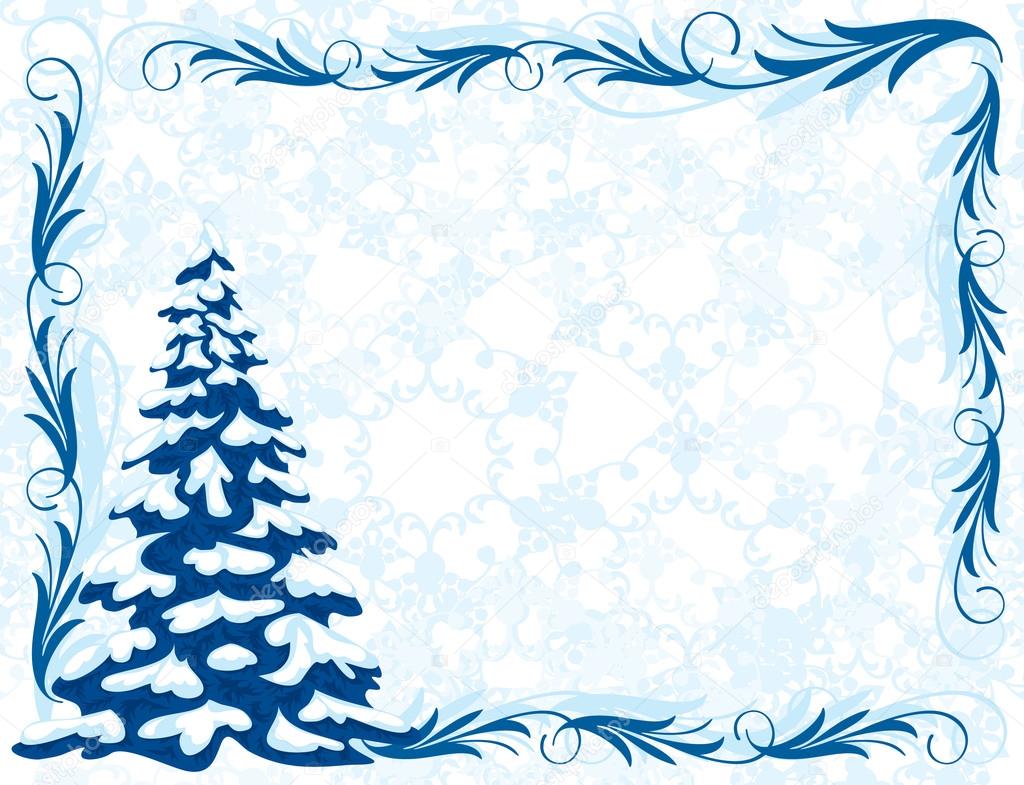 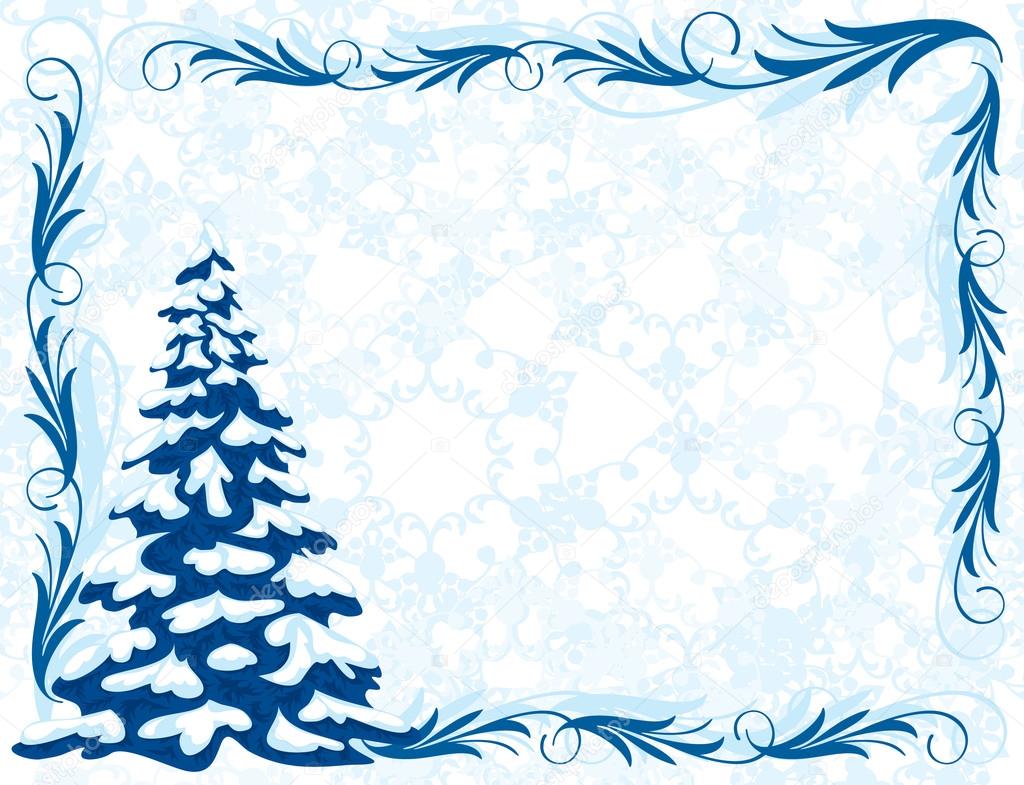 Игра
 «Хорошо-плохо»
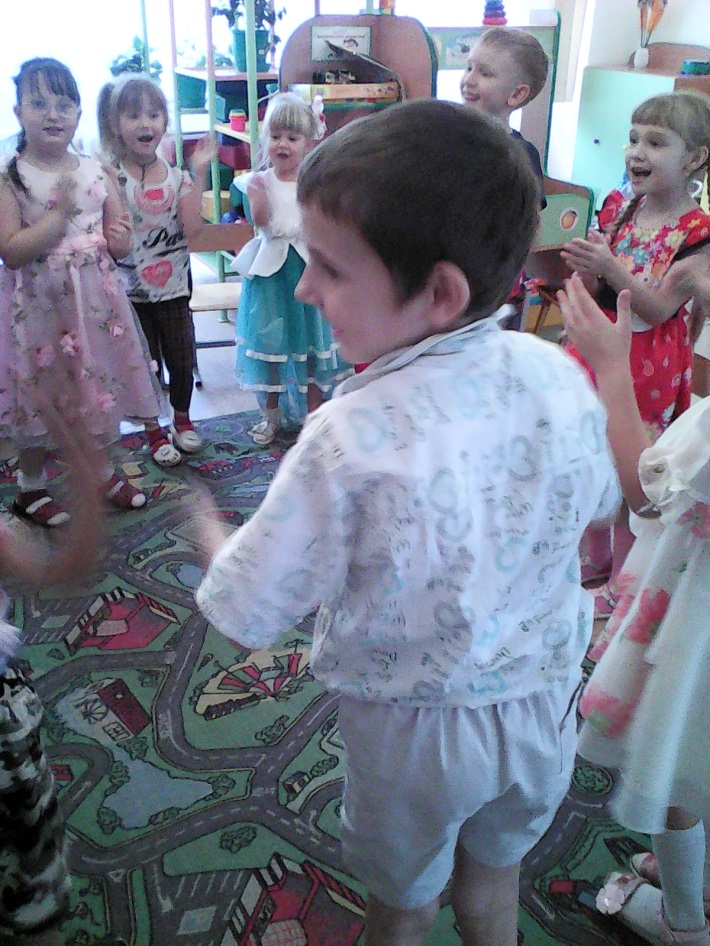